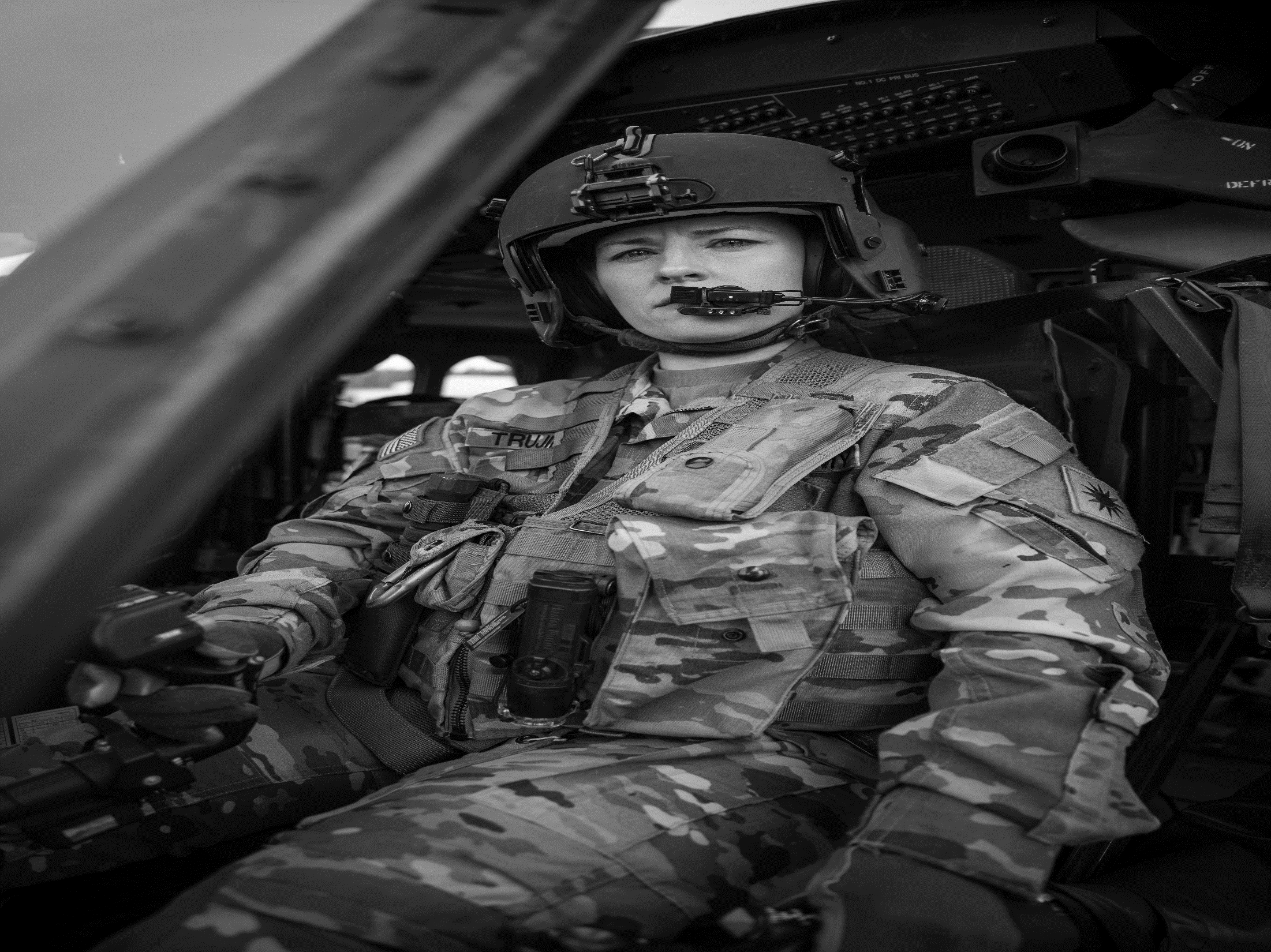 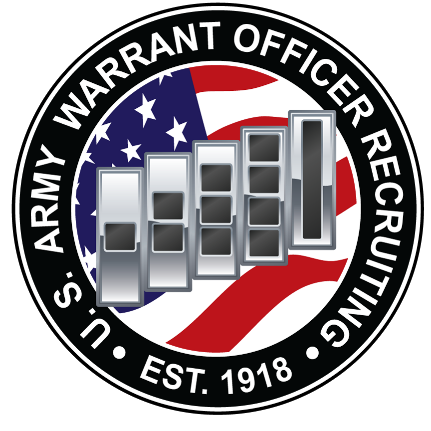 FORT JOHNSON
U.S. ARMY WARRANT OFFICER 
BRIEFINGS
The U.S. Army Warrant Officer Recruiting Team will  conduct briefings on FORT JOHNSON. Briefings will cover the qualification and application procedures to become an Army Warrant Officer.
LOCATION
Fort Johnson Library and Education Center
Room 105 , 7640 Colorado Ave, Fort Johnson LA
DATE & TIME
11 MAR 2025
@1000 and 1330
POINT OF CONTACT
CW3 Jamal Polite – jamal.d.polite.mil@army.mil - 502-999-4750
SFC Tamara Robinson – tamara.j.robinson6.mil@army.mil - 912-755-8825
SFC Nathaniel Wahl - nathaniel.c.wahl.mil@army.mil - 254-227-7491
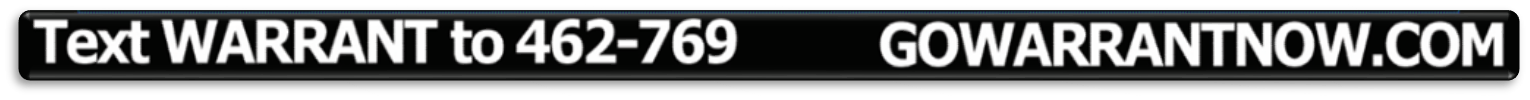